Wyoming Economic Development AssociationRural DevelopmentFebruary, 2016
Scott Sutherland
Community & Economic Development
USDA, RD WY
Scott.sutherland2@wy.usda.gov
USDA
2nd largest lender in the world
Will partner (we play well with others)
Increase relationships with WBC, EDA, UW, SLIB, WWDC, Private Sector, many others
Business & Industry
Loan Guarantees
Under $100,000 use SBA
Driven by Lender, but only 25 percent of banks use B&I due to volume
Can make or break larger deals
Same amount of underwriting
May need to push bank!
Revolving loan funds
RBEG – Grant
IRP – Loan
Micro Entrepreneur – Loan/Grant
REDLG – Loan/Grant
Agriculture
Value Added Producer Grant – Dairy, winery, feed mill, etc.
Community Greenhouse/Garden
Coop Creation
The Program – Water and Environmental Programs
What can we fund:

New Rural Water System
Rural Water Extensions & Upgrades
Water Storage Tanks
Water Treatment Plants
New Sewer Systems
Sewer System Extensions
Sewer Treatment Plant Improvement
Equipment
Trash trucks
Transfer stations
Landfills and landfill closures
Community Facilities Loan Guarantees and Grants
Work with SLIB & NO Davis-Bacon
Eligible Projects and Expenditures:


○	Health Care: hospitals,
	clinics, etc.
○	Public Safety: police/
	fire stations, vehicles,
	communications, etc.
○	Private Education: 
	charter schools, etc. 
○	Public Services 
○	Transportation
○	Energy Improvements:
	solar, wind, efficiency 
	improvements
○	Construction
○	Expansion
○	Rehabilitation
○	Land acquisition
○	Legal fees
○	Engineering/Architectural fees
○	Capitalized interest
○	Equipment
○	Initial operation
○	Maintenance costs
○	Project contingencies
○	Refinance existing debt
Section 9007 Renewable Energy and Energy Efficiency Improvement (REAP)
25% Grant
75% Loan


	 Energy Efficiency Improvements Projects include any energy savings measures to businesses or agricultural operations including but not limited to replacement of inefficient equipment, retrofitting, insulation or any recommended improvement identified in the energy assessment or energy audit.
Value Added Producer Grants (VAPG)
Eligible: Individuals, LLC, LLP, Corporations, or Non-Profits that are owned or controlled by Ag Producers
Must directly engage in production of agricultural products.
At least 50% of gross income must be from agriculture production. 
US Citizenship 51%
Planning Grant  $75,000 
Working Capital $200,000.
There is a $1 to $1 match requirement
Must be a change in the physical state of the product
HOUSING
Single Family loans
Multi family loans and grants
Senior Housing
Housing Rehab
Partner with WCDA, HUD, FHLB, Private Sector, Non Profits and others
Bring us a Project
The more grant/subsidy involved, the lower the income.
HEALTHCARE
Hospitals
Clinics
Nursing Homes
Telemedicine
Utilities
Electric & Telecom Loans
Rural Broadband Loans
Telemedicine Grants
Renewables
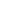 Successes in Wyoming
Police Cars				Ambulances
		Multi-Family Housing		Fire Trucks
		Clinics					Nursing Home
		Senior Citizen Center		Equipment
		Meals on Wheels Truck		Hospital Rehabilitation
		Community Centers		Housing
		Mental Health Buildings		Businesses
		Group Home Buildings		Energy 
		Sewer Projects				Water Projects

										
			
We have had many success stories in Wyoming, but there is still a
great need.  We would ask “What is your vision for your hospital, clinic, or community?  How can we partner with you to make that vision a reality?”
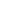 Things to Remember
We give several million back each year!
If you need it, we can fund it.
We work with lenders and private funding sources.
We work with State and local funding sources.
We will partner with our funding
We fund projects that are sustainable for the long term.


If it makes sense, if it helps someone, and it’s legal USDA RURAL DEVELOPMENT CAN DO IT.
All Programs
•Business & Industry Loan Guarantees
•Intermediary Relending Program
•Rural Business Development Grants
•Rural Business Investment Program
•Rural Economic Development Loan & Grant Program 
•Rural Microentrepreneur Assistance Program
•Socially-Disadvantaged Groups Grants
•Value Added Producer Grants
•Delta Health Care Services Grants
•Rural Cooperative Development Grants
•Advanced Biofuel Payment Program
•Repowering Assistance Program
•Biorefinery, Renewable Chemical, and Biobased Product Manufacturing Assistance Program
•Rural Energy for America Program (REAP) Energy Audits & Renewable Energy Development Grants
•Rural Energy for America Program (REAP) Renewable Energy & Energy Efficiency Loans & Grants
•Strategic Economic and Community Development

Rural Housing Service - Community Facilities
•Community Facilities Direct Loans & Grants
•Community Facilities Loan Guarantees
•Economic Impact Initiative Grants
•Rural Community Development Initiative Grants
•Tribal College Initiative Grants
All Programs (cont.)
Rural Housing Service - Multi-Family Housing
•Farm Labor Direct Loans & Grants
•Housing Preservation & Revitalization Demonstration Loans & Grants
•Housing Preservation Grants
•Multi-Family Housing Direct Loans
•Multi-Family Housing Loan Guarantees
•Multi-Family Housing Rental Assistance

Rural Housing Service - Single-Family Housing
•Mutual Self-Help Housing Technical Assistance Grants
•Single Family Housing Direct Home Loans
•Single Family Housing Home Loan Guarantees
•Single Family Housing Repair Loans & Grants

Rural Utilities Service - Electric Programs
•Denali Commission High Energy Cost Grants
•Distributed Generation Energy Project Financing
•Electric Infrastructure Loan & Loan Guarantee Program (FFB)
•Energy Efficiency & Conservation Loans
•High Energy Cost Grants
•State Bulk Fuel Revolving Loan Fund
All Programs (cont.)
Rural Utilities Service - Telecommunications Programs
•Community Connect Grants
•Distance Learning & Telemedicine Grants
•Farm Bill Broadband Loans & Loan Guarantees
•Telecommunications Infrastructure Loans & Guarantees

Rural Utilities Service - Water & Environmental Programs
•Circuit Rider Program
•Emergency Community Water Assistance Grants
•Grants for Rural and Native Alaskan Villages
•Household Water Well System Grants
•Individual Water & Wastewater Grants
•SEARCH - Special Evaluation Assistance for Rural Communities and Households
•Solid Waste Management Grants
•Water & Waste Disposal Grants to Alleviate Health Risks on Tribal Lands and Colonias
•Water & Waste Disposal Loans & Grants
•Water & Waste Disposal Loan Guarantees
•Water & Waste Disposal Predevelopment Planning Grants
•Water & Waste Disposal Revolving Loan Funds
•Water & Waste Disposal Technical Assistance & Training Grants
Partnerships
Identify funders
Identify funding gaps
Create implementation teams
Capacity enhancement with EDA and others
Questions
???
[Speaker Notes: You will, of course, need to change the contact information to suit your audience and reflect the presenters at your event.]
CONTACT
Scott Sutherland
USDA – Rural Development
Community Economic Development
PO Box 11005, Casper, WY 82602
(307) 233-6706
Scott.sutherland2@wy.usda.gov